Before/Beyond the Relational Model
COMP3211 Advanced Databases
Dr Nicholas Gibbins
2018-2019
The Road Less Travelled
3
The Road Less Travelled
Lectures so far have concentrated on relational databases
Proposed by Ted Codd in 1969
Developed by IBM for System R in the early 1970s
blahblah SQL blahblah Ingres blahblah Oracle blahblah etc

What came before relational databases?
What can we learn from those systems?
What are the modern equivalents to those systems?
4
Hierarchical Databases
IBM Information Management System
Development started in 1966 to support the Apollo programme

Best known example of a hierarchical database
Still in use!
Fast on common tasks that change infrequently – complements DB2 (IBM’s relational database)
7
[Speaker Notes: Originally IBM Information Control System and Data Language/Interface (ICS/DL/I)

Track the bill of materials for the Saturn V and the CSM]
Hierarchical Databases
A hierarchy is a natural way to model many real world systems
Taxonomy (“is a kind of”)
Meronymy (“is a part of”)
Many real-world examples
Organisation charts
Library classification systems
Biological taxonomies
Components of manufactures 
Hierarchical DBs are built as trees of related record types connected by parent-child relationships
8
Record Types
Record name
EMPLOYEE
NAME : CHAR20
Fields
NIN : CHAR9
BDATE : DATE
Data type
9
[Speaker Notes: Each node in the tree is a record representing some entity
Records are a collection of field values that provide information about the entity represented by the record
Records of the same type are grouped into record types
Each record type has a name
The structure of a record type is defined by a collection of fields or data items
Each field has a data type (integer, float, string, etc)]
Parent-Child Relationship Types
DEPARTMENT
parent
DNAME
MGRNAME
1
N
EMPLOYEE
child
NAME
NIN
BDATE
10
[Speaker Notes: A parent-child relationship type (PCR type) is a 1:N relationship between two record types
The single end is the parent record type
The multiple end has the child record type
(each record may have many children)
Each child may itself have child record types(i.e. it may be the parent in another relationship]
Occurrences
An occurrence or instance of the PCR type consists of:
One record of the parent record type
Zero or more records of the child record type
(i.e. an instance is a record and all of its children)
PCR types are referred to by naming the pair of parent record type and child record type
e.g. (DEPARTMENT, EMPLOYEE)
11
Example Occurrences(DEPARTMENT, EMPLOYEE)
Sales
Smith
Jones
Brown
IT
Fraser
Hardy
12
DEPARTMENT
DNAME
MGRNAME
EMPLOYEE
PROJECT
NAME
NIN
BDATE
PNAME
LOCATION
WORKER
NAME
NIN
HOURS
Hierarchical Schemas
13
Hierarchical Occurrence Trees
A database may contain many hierarchical occurrences (occurrence trees)
Occurrence trees correspond to hierarchical schemas
Each occurrence tree is a tree structure whose root is a single record from the root record type of the schema
The occurrence tree contains all the children (and further descendants) of the root record, all the way to records of the leaf record types
14
Example Occurrence Tree
Sales
Smith
Jones
Brown
Widgets
Doodads
Smith
Jones
Smith
Brown
15
Issues
Unidirectional relationships do not allow M:N relationships
Multiple parents are not supported – strict hierarchy
Can’t represent an employee that works in more than one department
N-ary relationships (between more than two record types) are not supported
Querying/update requires the programmer to explicitly navigate the hierarchy – poor data independence
16
Network Databases
Network Databases
Standardised by the Conference on Data Systems Languages (CODASYL) committee in 1969
Addresses limitations of the hierarchical model 
Entities may be related to any number of other entities – no longer limited to a tree
CA IDMS possibly the best-known example
Again, many instances still running worldwide
18
[Speaker Notes: CODASYL - originators of COBOL

Integrated Database Management System]
Using Network Databases
Record types linked in 1:N relationships
There are no constraints on the number and direction of links between record types
No need for a root record type
19
Set Types
DEPARTMENT
Owner type - 1
MAJOR_DEPT
Set type
Member type - n
STUDENT
20
[Speaker Notes: A set type is a description of a 1:N relationship between two record types
Each set type has:
A name
An owner record type(the domain of the relationship)
A member record type(the range of the relationship)]
Set Occurrences
Set occurrences (set instances) are composed of:
One owner record from the owner record type
Zero or more related member records from the member record type
A record from the member record type cannot exist in more than one occurrence of a particular set type
Maintains 1:N constraint on set types
21
Representing M:N Relationships
Set types can only represent 1:N relationships, yet many real-world relationships are M:N
Use a linking or dummy record to join two record types in an M:N relationship
Linking record
D_R
DEPARTMENT
REGISTRATION
S_R
STUDENT
22
Issues
Quite widely implemented
Easier to model systems with networks than with hierarchies
Can deal with M:N or N-ary relationships
But
Querying/update requires the programmer to explicitly navigate the hierarchy – poor data independence
23
Why should I care?
Those who cannot remember the past are condemned to repeat it.
George Santayana (1863-1952)
[Speaker Notes: George]
Native XML Databases
Conceptual descendent of hierarchical DBs
Define a logical model for an XML document 
Store and retrieve documents according to that model
Elements and attributes
Plain text content (PCDATA)
Ordering of elements (document order)
Common models
XPath data model
XML Infoset
XML Document Object Model (DOM)
26
Example XML Database
<company>  <department dname="Sales" mgrname="Smith, J">    <employee name="Smith, J" birthdate="1969-05-23"/>    <employee name="Jones, P" birthdate="1961-02-22"/>    <employee name="Brown, M" birthdate="1973-06-14"/>    <project pname="Widgets" status="current"              location="Manchester">      <worker name="Smith, J" hours="20"/>      <worker name="Jones, P" hours="40"/>    </project>    <project pname="Doodads" status="expired"             location="London">      <worker name="Smith, J" hours="20"/>      <worker name="Brown, M" hours="40"/>    </project>  </department></company>
27
XQuery example
<dl>{  for $w in    document("company.xml")//project[@status="current"]/worker  where $w/@hours>20  return <dt>$w/@name</dt><dd>$w/@hours</dd>}</dl>

<dl>  <dt>Smith, J</dt><dd>20</dd>  <dt>Jones, P</dt><dd>40</dd></dl>
28
Beyond the Relational Model
So you have some data...
Relational Databases solve most data problems:
Persistence
We can store data, and it will remain stored!
Integration
We can integrate lots of different apps through a central DB
SQL
Standard(ish), well understood, very expressive
Transactions
ACID transactions, strong consistency
30
Trends and Issues
A few key trends and issues…
…In use cases
…In technology
… have motivated change in data storage technologies

Key trends include:
Increasing volume of data and traffic
More complex data connectedness
Key Issues include:
The impedance mismatch problem
31
Impedance Mismatch
To store data persistently in modern programs:
…a single logical structure
…must be split up (The nice word is normalised)

Object Orientation 
based on software engineering principles
Relational Paradigms 
based on mathematics and set theory

Mapping from one world to the other has problems
32
Impedance Mismatch
Player Table
ID: 1001
Player/Game
USER: Steve
Games Played:
Games Table
Player/Team
Teams:
Team Table
Name: Killer Bee Keepers
Icon: http://imgur.com/a/...
33
Increased Data Volume
We (the world) are
… Creating, Storing, Processing…
… more data than ever before!

“From 2005 to 2020, the digital universe will grow by a factor of 300, from 130 exabytes to 40,000 exabytes, or 40 trillion gigabytes (more than 5,200 gigabytes for every man, woman, and child in 2020). From now until 2020, the digital universe will about double every two years.”
IDC – The Digital Universe in 2020http://www.emc.com/leadership/digital-universe/index.htm
34
Increased Data Connectivity
The data we’re producing has fundamentally changed:
Isolated Text Documents (early 1990s)
HTML pages with links (early web)
Blogs with ping back, RSS feeds (web 2.0)
Social networks links between people)
Massive linked open data sets (web 3.0?)
35
Dealing with data size Trends
Two options when dealing with these trends:
Build Bigger Database machines
This can be expensive
Fundamental limits to machine size
Build Clusters of smaller machines
Lots of small machines (commodity machines)
Each machine is cheap, potentially unreliable
Needs a DBMS which understands clusters
Relational Databases suck…
RDBMS have fundamental issues:

In dealing with (horizontal) scale
Designed to work on single, large machines
Difficult to distribute effectively
More subtle: An Impedance Mismatch
We create logical structures in memory
and then rip them apart to stick it in an RDBMS
The RDBMS data model often disjoint from its intended use
(Normalisation sucks sometimes)
Uncomfortable to program with (joins and ORM etc.)
37
The NoSQL Movement
NoSQL – A movement
NoSQL came to address 
“web-scale problems”
… impedance mismatch on the way

Key attributes include:
Non-Relational (Though they can be, but aren’t good at it)
Schema-Free (Except the implicit schema, application side)
Inherently Distributed (In different ways, some moreso than others)
Open Source (mostly… e.g. Oracle’s NoSQL)
39
Defining NoSQL
Quite hard to define a movement based around a negative

Is a CSV file NoSQL? 
(How about a turnip?)
How about a non-relational database from the 60s/70s/80s/90s
(IMS, IDMS, MUMPS, CLOB, XMLDB etc.)

NoSQL is not definable strictly
…but many folks have certainly tried!
40
[Speaker Notes: MUMPS (Massachusetts General Hospital Utility Multi-Programming System)]
Some NoSQL Definitions
“Next Generation Databases mostly addressing some of the points: being non-relational, distributed, open-source and horizontally scalable.”
- Stefan Edlich (nosql-database.org)
41
Some NoSQL Definitions
"NoSQL: a broad class of data management systems where the data is partitioned across a set of servers, where no server plays a privileged role."	
- Emin Gün Sirer (hackingdistributed.com)
42
Some NoSQL Definitions
“[To organise a meetup in the late 2000s]… you need a twitter #hashtag…That’s all #nosql was ever meant to be, a twitter hashtag to organise a single meetup at one point in time”
- Martin Fowler (goto; 2012)
43
ACID, BASE and CAP
ACID – A Recap
In an ideal world, database transactions should be:
AtomicEntire transaction succeeds or the entire transactions rolls back
ConsistentA transaction must leave the database “valid” re: some defined rules
IsolatedConcurrent interactions behave as though they occurred serially
DurableOnce committed, transactions survive power loss, acts of god etc.

A big deal in traditional RDBMS
45
The CAP Theorem – a Recap
Brewer’s CAP theorem stands for:
Consistent: writes are atomic, all subsequent requests retrieve the new value
Available: The database will always return a value so long as the server is running
Partition Tolerant: The system will still function even if the cluster network is partitioned (i.e. the cluster loses contact with parts of itself)

The overly stated well cited issue is:
Of these 3, you can only ever build an algorithm which satisfies 2

Formal Proof by Gilbert and Lynch: http://portal.acm.org/citation.cfm?doid=564585.564601
46
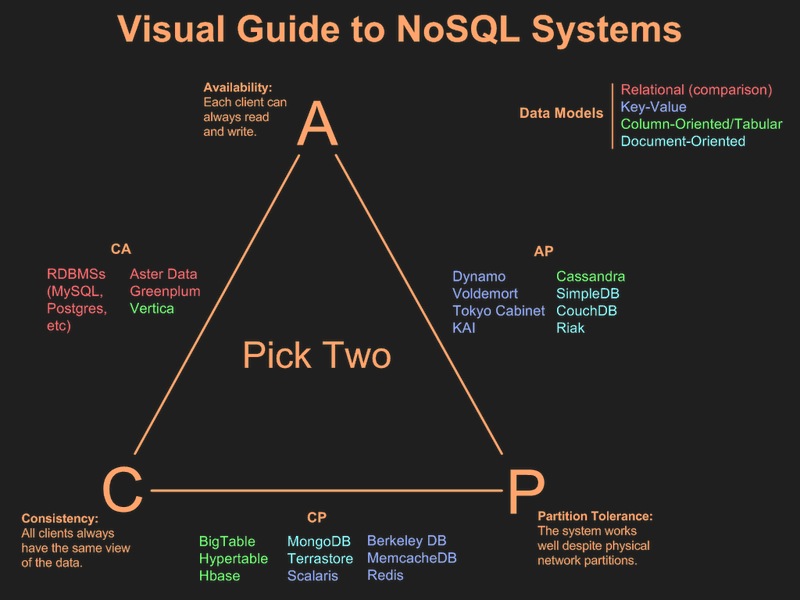 47
BASE – An alternative to ACID
A gratuitous backronym:

Basic AvailabilityThe Application works basically all the time
Soft-stateDoes not have to be consistent all the time
Eventual consistencyBut will be in some known state eventually
48
CAP – Another Perspective
Partitions cause us to choose:
Consistency (i.e. we disallow writes during the partition)
Availability (i.e. we allow writes during a partition)
49
Eventual Consistency
A weaker form of consistency

From Amazon’s Dynamo paper:
“the storage system guarantees that if no new updates are made to the object, eventually all accesses will return the last updated value.”

Two common approaches:
MVCC
Vector Clocks
50
Multi-Version Concurrency Control
Commonly used by NoSQL document databases
Like a version control system
Writes without locks
Multiple versions of documents
Distributed Incremental Replication
Different versions on different machines
Collisions detected during replication
App developer can be informed/decide on collisions 
Used by: CouchDB
51
Vector Clocks
An extension of Lamport timestamps 
Represent the order of events in a distributed system
Vector clocks can be used to:
Identify the provenance of an item of data
Decide order in which data was changed
Help resolve conflicts
Flag inconsistencies for app specific decisions
Used by: Amazon’s Dynamo and Riak
52
NoSQL Databases
NoSQL Databases
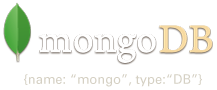 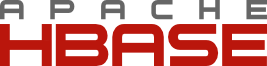 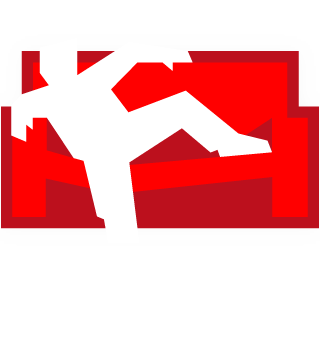 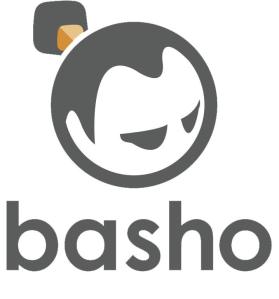 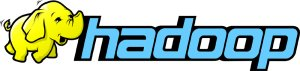 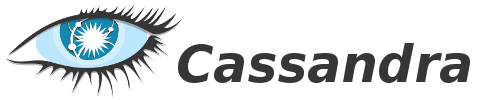 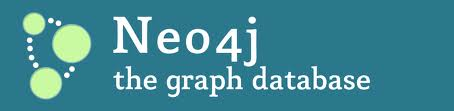 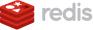 NoSQL Varieties
Key-Value stores (Amazon Dynamo)
Document Oriented (Lotus notes? Bit of a stretch! Still cool)
Column Oriented (Google’s BigTable)
Graph DBs (Triples! SPARQL!)

For a roundup see:http://kkovacs.eu/cassandra-vs-mongodb-vs-couchdb-vs-redis
55
Key-Value Stores – Basics
Take away message: A hashtable with persistence (sometimes, but an API at least!)
Use a key (usually a string), ask a database for a value
The value can be anything (text, structure, an image etc.)
Database often unaware of value content
… sometimes it is!
56
Key-Value Stores – Examples
Riak
Redia
Buckets/Keys/Values/Links
Query with key, process with map-reduce
Secondary Indexes (metadata)
“Loves the Web” (but they all say this)
More understanding of value types (strings, integers, lists, hashes)
In memory (very fast)
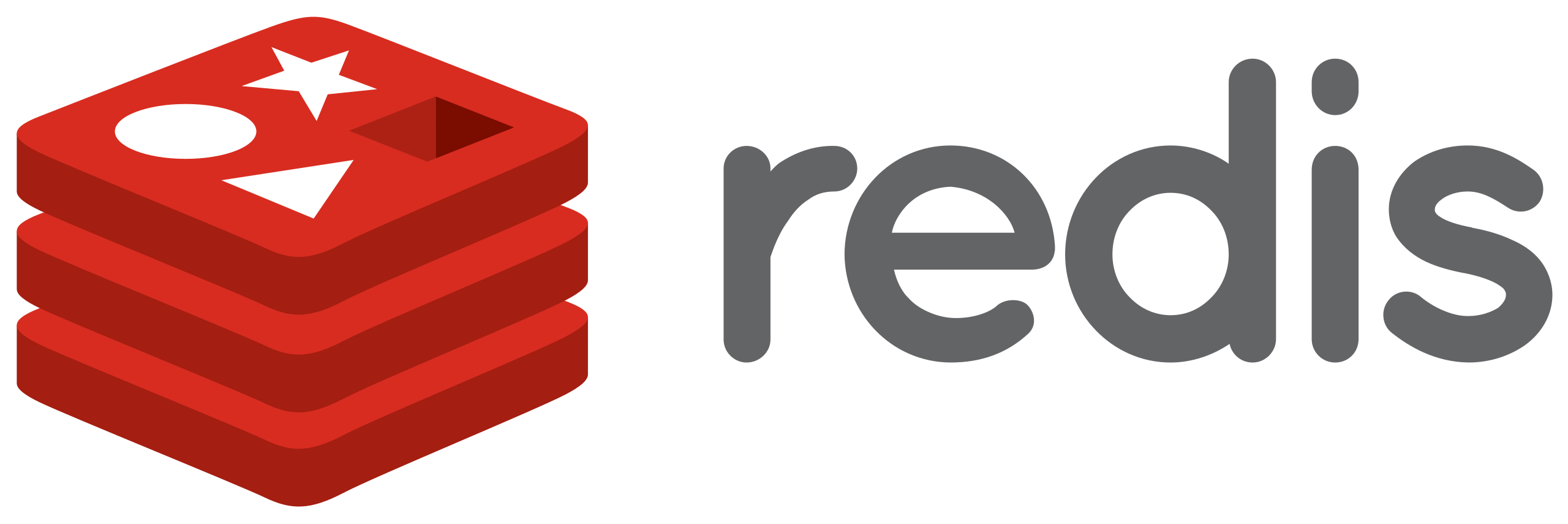 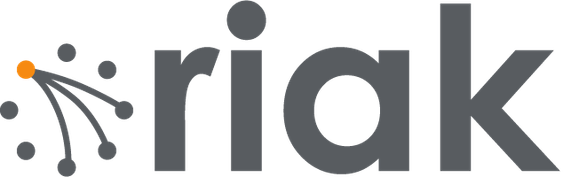 Document Databases – Basics
Database as storage of a mass of different documents
A document…
… is a complex data structure
… can contain completely different data from other documents
Document data stores understand their documents
Queries can run against values of document fields
Indexes can be constructed for document fields
58
Document Databases – Basics
{
"_id": "1",
  "name": "steve",
  "games_owned": [
    {"name":"Super Meat Boy"},
    {"name":"FTL"},
  ],
}v
{
  "_id": "2",
  "name": "darren",
  "handle":"zerocool",
  "games_owned": [
    {"name":“FTL"},
    {"name":“Assassin’s Creed 3“, “dev”: “ubisoft”},
  ],
}
59
Document Databases – Examples
MongoDB
CouchDB
Master/Slave design
.find() queries like ORM
Geo-spatial indexing
Master/master
Only map-reduce queries
Weird but pretty cool, see: http://sitr.us/2009/06/30/database-queries-the-couchdb-way.html
Favours availability to consistency (more on this in a bit)
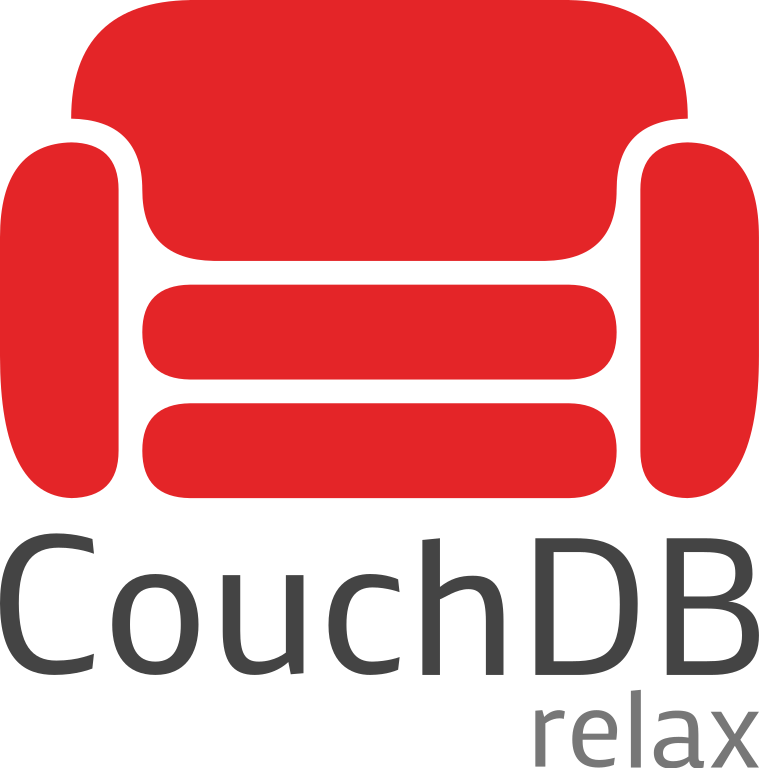 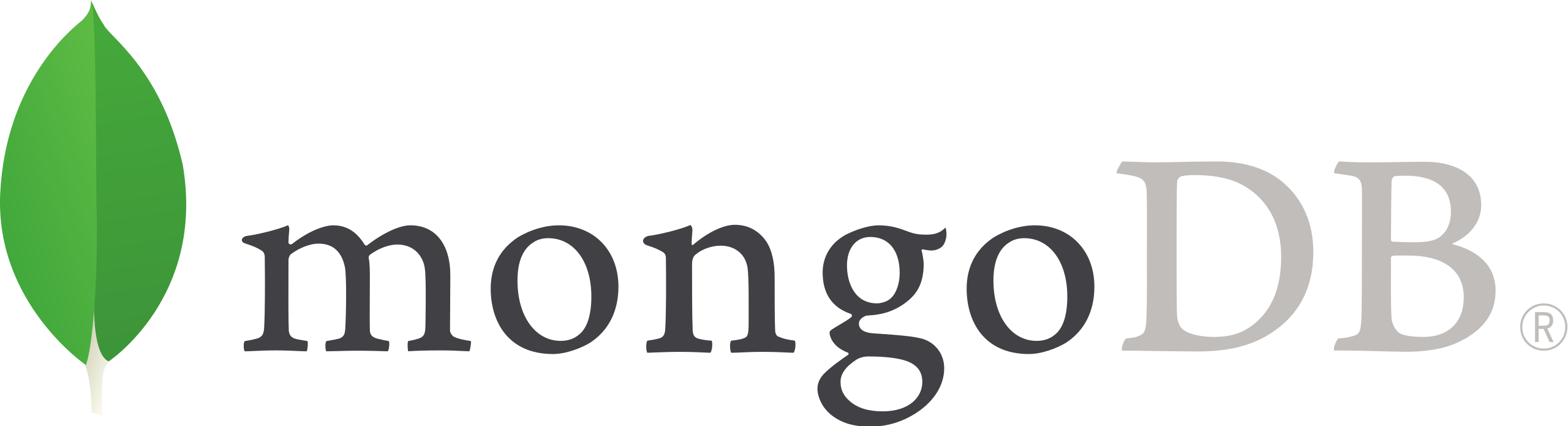 Column Databases – Basics
Data is held in rows
Rows have keys associated
Rows contain “column families”
Column families contain the actual columns, thus data
No Schema (Columns in a family change per row)

On Querying:
Key lookup is fast
Batch processing via map-reduce
All else involves row scans
61
Column Databases – Basics
Player Details Column family
Games Column Family
62
Column Databases – Examples
Hbase
Cassandra
Uses HDFS for storage, Hadoop for processing
Built to treasure consistency over availability
Supports key ranges
Works over a variety of processing architectures(Hadoop, Storm, etc.)
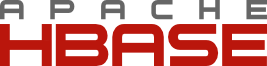 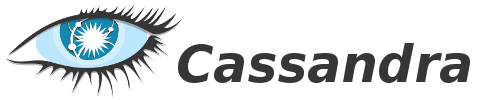 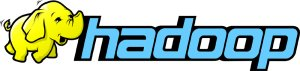 Graph Databases – Basics
Focus on modelling the data’s structure
Graphs are composed of Vertices and Edges
Vertices are connected by edges
Edges have labels and direction
Both have properties
Queried with graph traversal API or graph query language
Cypher, SPARQL
Can be much faster at querying graph like data structures
Like friends of friends or web links
64
Graph Databases – Basics
The Matrix Revolution
Acts In
Keanu Reeves
Acts In
Acts In
Acts In
Laurence Fishburne
The Matrix Reloaded
Acts In
Acts In
Acts In
Acts In
Acts In
Carrie-Anne Moss
The Matrix
65
Graph Databases – Examples
Neo4j
Not distributed
ACID transactions
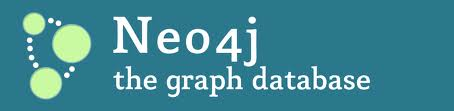 66
From NoSQL to NewSQL
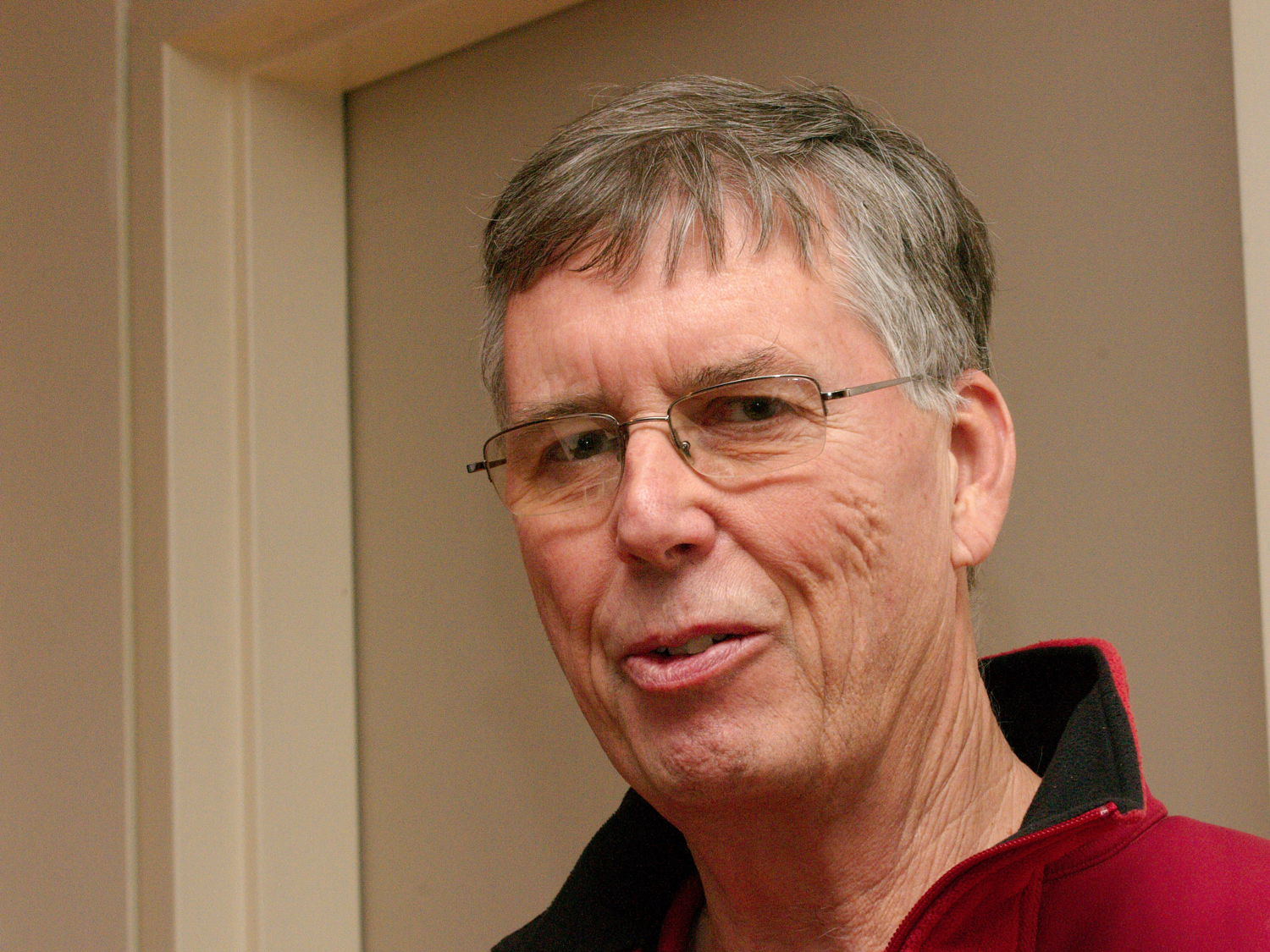 The NoSQL discussion has nothing to do with SQL
Michael Stonebraker
[Speaker Notes: Series of blog posts in CACM]
The NoSQL Performance Argument
I use MySQL to store my data
MySQL’s performance isn’t adequate
Partitioning my data across multiple sites is hard!
I don’t want to pay license fees for an enterprise RDBMS
∴
NoSQL is the way to go!
69
The NoSQL Performance Argument
Transaction cost in OLTP database consists largely of:
Logging (write to database, write to log)
Locking (recording locks in lock table)
Latching (updating shared data structure: B-trees, lock table, etc)
Buffer Management (buffer pool containing cached disk pages)

“The single-node performance of a NoSQL, disk-based, non-ACID, multithreaded system is limited to be a modest factor faster than a well-designed stored-procedure SQL OLTP engine” – the overhead isn’t due to SQL
70
NoSQL in the Enterprise
No ACID equals No Interest
Stored data is mission critical, inconsistency is dangerous
A Low-Level Query Language is Death
Record-at-a-time processing (c.f. IMS, CODASYL) require far greater programming effort - declarative languages like SQL are preferable
NoSQL means No Standards
Many different NoSQL databases, each with a different interface, data model, etc – how do you migrate from one to another?
71
Tick-tock, tick-tock...
...and back to relational databases again!
NewSQL
The scale-out OLTP performance of NoSQL...
...with the SQL support and ACID guarantees of RDBMS
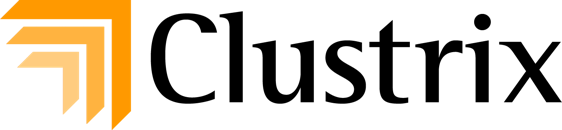 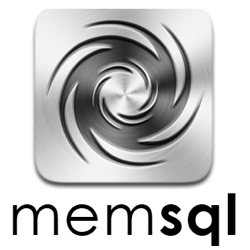 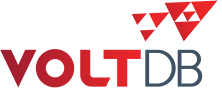 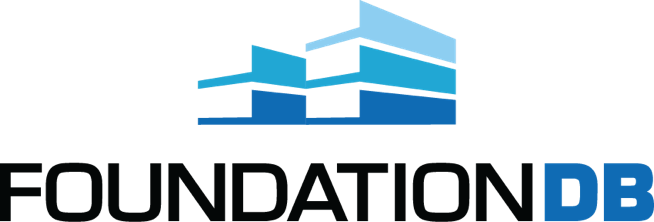 Further Reading
Some further reading...
The structure/content of these slides are covered in greater depth in:

“Seven Databases in Seven Weeks” by Eric Redmond

“NoSQL Distilled” by Martin Fowler

Mike Stonebraker’s blogs for CACM
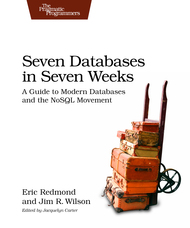 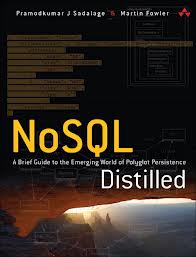 74
… and some watching!
“Introduction to NoSQL” – Martin Fowler @ goto; 2012http://www.youtube.com/watch?v=qI_g07C_Q5I 

“The People vs. NoSQL Databases” – Panel Discussion @ goto; 2012http://www.youtube.com/watch?v=191kCkNya5Q (NSWF language)

“MongoDB: It’s Not Just About Big Data” – Will Shulmanhttp://www.youtube.com/watch?v=b1BZ9YFsd2o
75